Министерство образования и науки Самарской области
Юго-Западное управление
Итоги комплексной оценки ТУ  
по результатам ГИА 
в Самарской области 
в 2022 году
Спирина Марина Александровна
18.11.2022
Итоги всероссийского рейтинга
25 МЕСТО САМАРСКОЙ ОБЛАСТИ ВО ВСЕРОССИЙСКОМ РЕЙТИНГЕ ПО ИТОГАМ ГИА В 2022 ГОДУ
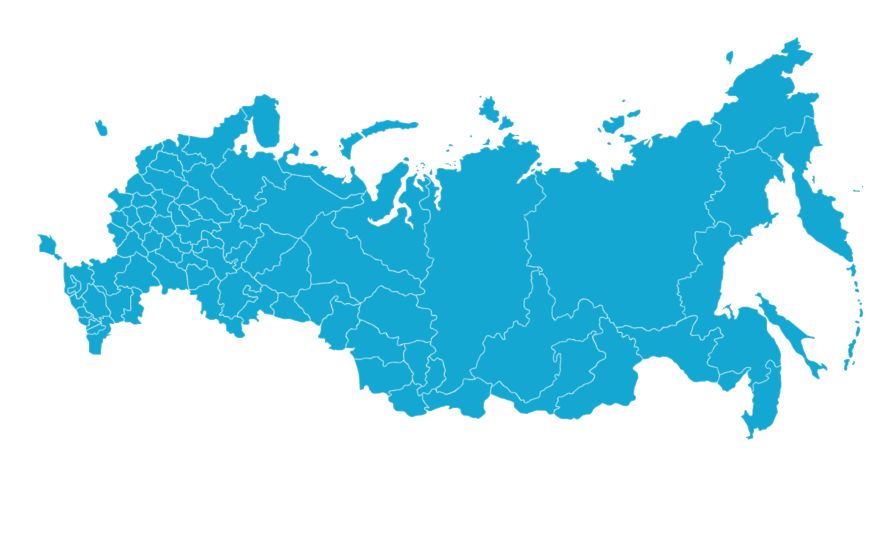 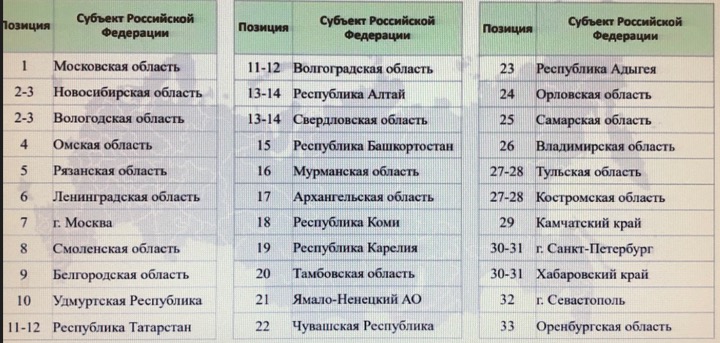 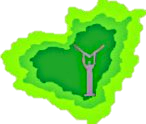 Итоги областного рейтинга
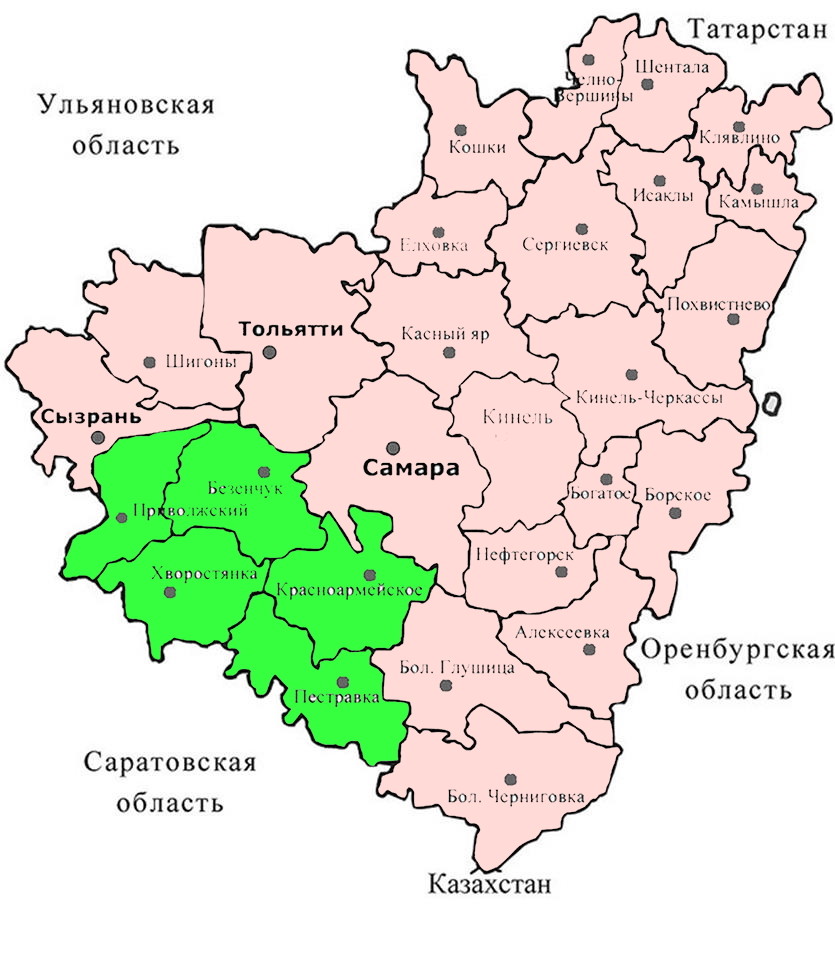 Государственная итоговая аттестация в 2022 году в цифрах
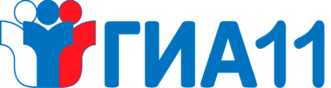 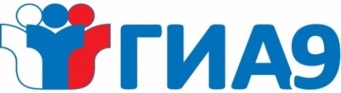 Эффективность обеспечения проведения ГИА в 2022 году
Критерии оценки эффективности организационно-технологического обеспечения проведения 
(региональный подход)
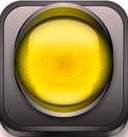 Контроль готовности к ЕГЭ 
(максимальное количество баллов по критерию – 100 баллов)
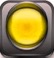 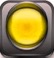 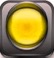 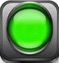 Самарское ТУ– 99 чел.;
Тольяттинское – 21 чел.
Без СНИЛС :Самарское ТУ - 12 чел.
Самарское ТУ  
17.06.2022 - 146 ППЭ-Дом
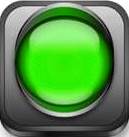 Соблюдение сроков проведения экзаменов 
(максимальное количество баллов по критерию – 150)
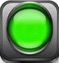 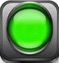 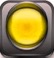 Кинельское ТУ (ППЭ 8);Самарское ТУ (ППЭ  29, 33); Тольяттинское ТУ / ДО (ППЭ  59).
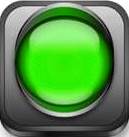 Онлайн видеонаблюдение в пунктах проведения экзамена (максимальное оличество баллов по критерию – 100 баллов)
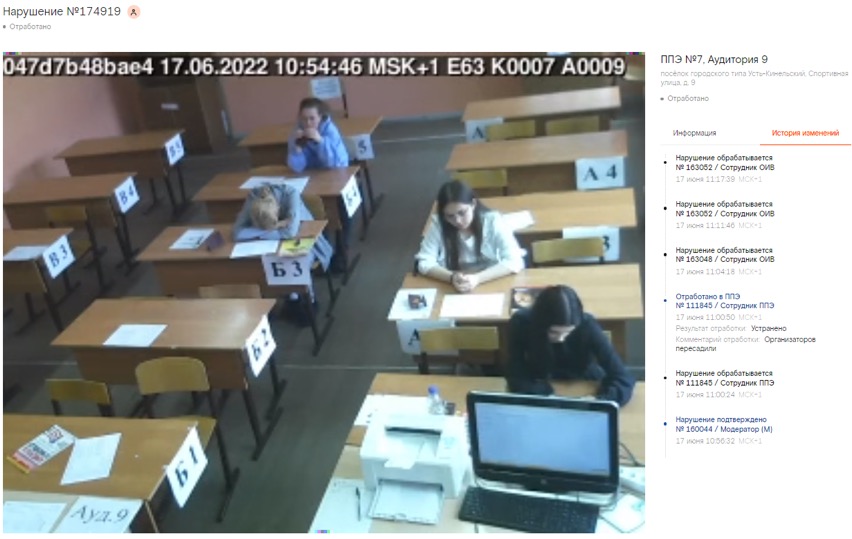 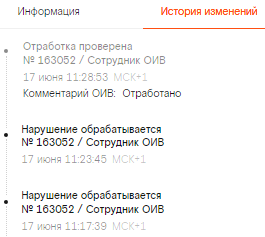 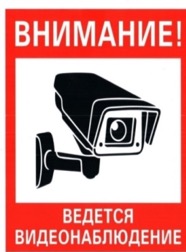 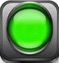 11:28
11:23
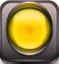 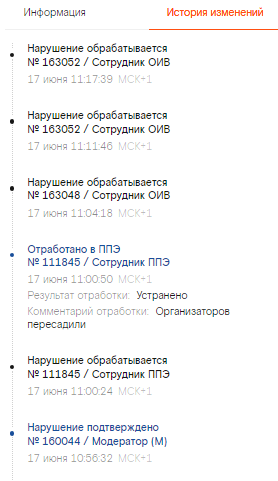 11:17
11:11
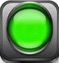 11:04
Что значит метка отработана на https://www.smotriege.ru/ ?

Метка подтверждена Модератором.
Сроки отработки не нарушены:
15 мин – на отработку в ППЭ
  5 мин – на проверку ОИВ.
Отработана до завершения экзамена!
 В системе мониторинга ППЭ нет статуса «экзамен завершен».
11:00
Отработка метки ОИВ более 20 минут:
Западное;Отрадненское.
10:56
Объективность проведения ГИА -11 
(максимальное количество баллов по критерию – 50 баллов)
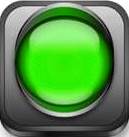 x100
Количество баллов за критерий определяется в соответствии со следующими значениями показателя: 95–100% – 10 баллов; 90–95% – 5 баллов; до 80%– 0 баллов.
В 2023 году: 100% – 10 баллов; 93–99% – 5 баллов
ППЭ без ОН:
10 из 10 баллов – все ТУ
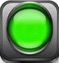 x100
Количество баллов за критерий определяется в соответствии со следующими значениями показателя: 96–100% – 40 баллов, 90–95% – 10 баллов, до 80% – 0 баллов.
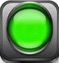 40 из 40 баллов – 10 ТУ
В 2023 году: 100% – 40 баллов
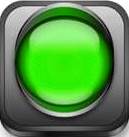 Нарушение Порядка проведения ЕГЭ 
(«минусы»)
Нарушений не зафиксировано в 12 округах:
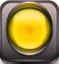 [Speaker Notes: ППЭ 58, Аудитория № 4 (Гринчик Юлия Александровна (Школа № 3 г.о. Тольятти); Зиновьева Елена Васильевна (Школа № 91 г.о. Тольятти)]
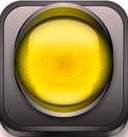 Результаты выпускников. Получивших медаль «За особые успехи в учении»  (максимальное количество баллов по критерию – 50 баллов)
- 19,2%
+ 6,8%
+ 19,5%
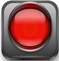 Худшие результаты претендентов на медаль
обеспечить качество осуществления ВШК за результатами оценивания знаний обучающихся, претендентов на аттестат особого образца и медаль «За особые успехи в учении».
ЗАДАЧА:
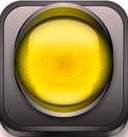 Результаты выпускников. Претендовавших и получивших медаль «За особые успехи в учении»
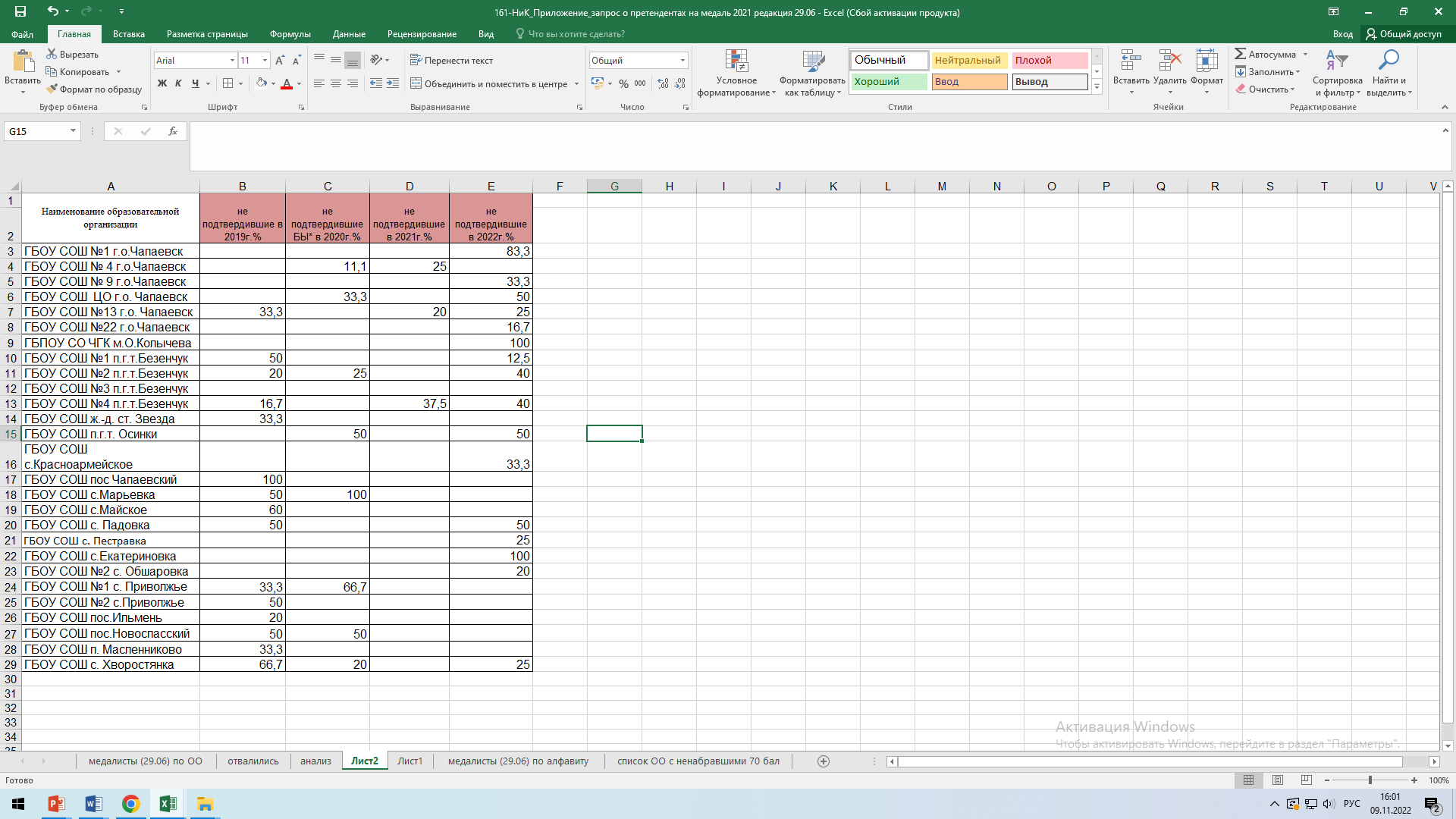 Худшие результаты претендентов на медаль 
в 2022 году
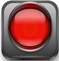 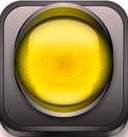 Результаты выпускников, претендовавших и получивших медаль «За особые успехи в учении»
* В скобках указаны выпускники, получившие медаль, но не заявленные по итогам года в качестве претендентов на медаль
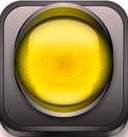 Результаты выпускников, претендовавших и получивших медаль «За особые успехи в учении»
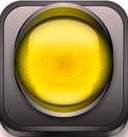 Результаты выпускников, претендовавших и получивших медаль «За особые успехи в учении» в разрезе ОО
Не подтвердили медаль, (доля)
РУ+МА- 1, МА - 4
МА- 1
РУ+МА- 1
РУ+МА- 1
РУ-1 МА- 2
МА- 1
МА- 1
МА- 2
МА- 1
МА- 1
МА- 1
РУ+МА- 1
РУ- 1
МА- 1
МА- 1
МА- 2
МА- 1
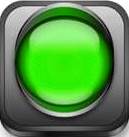 Результаты выпускников, претендовавших и получивших медаль «За особые успехи в учении» (максимальное количество баллов по критерию – 50 баллов)
ВСЕ предметы ЕГЭ 81 балл и выше
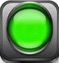 Рост
Ста-биль-
ность 
Паде-ние
?
Количество баллов за критерий определяется в соответствии со следующими значениями показателя:
 
если 1 медалист не преодолел порог по одному предмету – минус 30 баллов,
если 1 медалист не преодолел порог по двум и более предметам – минус 50 баллов
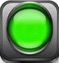 Количество баллов за критерий определяется в соответствии со следующими значениями показателя:
более 10% – 20 баллов;
1-9% - 10 баллов;
0%- 0 баллов
83 балла и более – 343 чел (19%)
43,8
41,7
28,4
25,6
24,6
20,5
17,7
17,4
17,0
11,4
9,1
9,1
4,4
Не преодолевших порог по одному из предметов ЕГЭ среди медалистов НЕТ
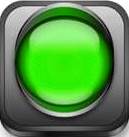 Результаты выпускников, претендовавших и получивших медаль «За особые успехи в учении»
ВСЕ предметы ЕГЭ 81 балл и выше
                                     83 балла и выше
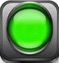 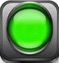 83 балла и более – 11 чел (13,9%)
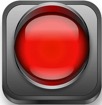 Результаты выпускников, получивших медаль «За особые успехи в учении» (максимальное количество баллов по критерию – 50 баллов)
Получили хотя бы по одному предмету ЕГЭ по выбору менее 70 баллов
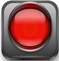 Количество баллов за критерий определяется в соответствии со следующими значениями показателя:
от 5 % – (-20) баллов
1-4 % - (-10) баллов.
57,1
Менее 70 баллов – 442 чел (24,5%)
48,1
46,7
45,5
41,0
39,8
38,2
37,7
37,5
30,4
29,7
27,2
16,5
Результаты выпускников,  получивших медаль «За особые успехи в учении»
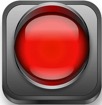 Получили хотя бы по одному предмету ЕГЭ по выбору менее 70 баллов
			                                  менее 68 баллов
                                                                                                   менее 65 баллов
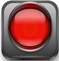 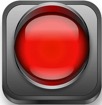 Результаты выпускников, получивших медаль «За особые успехи в учении»
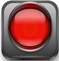 Получили хотя бы по одному предмету ЕГЭ по выбору менее 70 баллов
			                                  менее 68 баллов
                                                                                                   менее 65 баллов
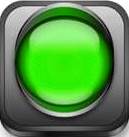 Соблюдение правил работы предметных комиссий 
(максимальное количество баллов по критерию- 50 баллов)
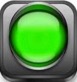 x100
Получено максимальное количество баллов всеми ТУ – 30 баллов
Количество баллов за критерий определяется в соответствии со следующими значениями 
показателя: 31 – 100% – 0 баллов; 11 – 30% – 10 баллов; 0 – 10% – 30 баллов.
В 2023 году: 0 – 5 % – 30 баллов; 6 – 25% – 10 баллов; 26 – 100% – 0 баллов
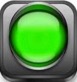 Получено максимальное количество баллов всеми ТУ – 20 баллов
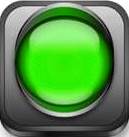 Информационная работа
 (максимальное количество баллов по критерию – 100 баллов)
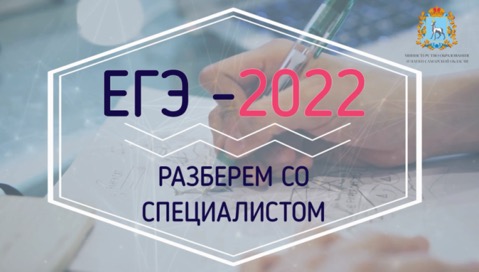 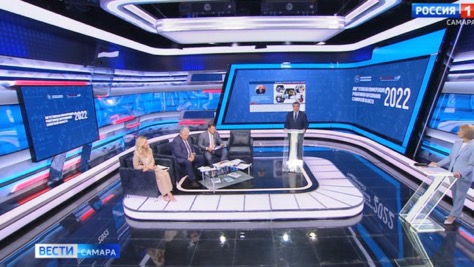 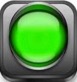 50 из 50 баллов – все ТУ
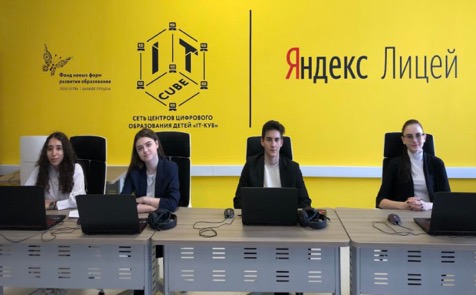 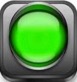 50 из 50 баллов – все ТУ
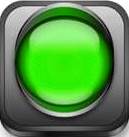 Итоги проведения ЕГЭ
 (максимальное количество баллов по критерию – 55 баллов)
Новые направления анализа:
Анализ результатов ЕГЭ по каждомуучебному предмету –5 баллов, 
из них: 

2 балла: анализ с описанием значимых изменений в результатах ЕГЭ 2022 относительно результатов 2021, 2020 гг. ;

3 балла: наличие адресных рекомендаций по итогам подготовки выпускников.
Достижение минимальногоуровня подготовки;
Достижение высокого уровня подготовки;
Образовательное равенство;
Функциональная грамотность.
Показатели:
Доля участников оценочных процедур, которые либо не преодолевают минимальную границу, либо преодолевают ее с минимальным запасом в 1-2 балла.

Доля участников оценочных процедур, которые преодолевают с запасом в 1-2 балла границу, соответствующую высокому уровню подготовки.

«Отношение среднего балла ЕГЭ/ОГЭ (по 2 обязательным предметам) в 10% школ с лучшими результатами ЕГЭ/ОГЭ к среднему баллу ЕГЭ/ОГЭ в 10% школ с худшими результатами ЕГЭ/ОГЭ».
В 2023 году будут заданы требования к формату представления предметных отчетов
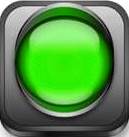 Внесение сведений в РИС ГИА -9 
 (максимальное количество баллов по критерию – 50 баллов)
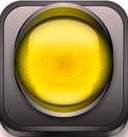 Отрадненское;
Самарское;
Юго-Восточное;
Юго-Западное
[Speaker Notes: Отрадненское 
ГБОУ ООШ с. Чёрновка – 1 чел.;
Самарское 
МБОУ Школа № 18 – 1 чел.; МБОУ Школа № 43 – 2 чел.; МБОУ Школа № 106 – 1 чел.; МБОУ Школа № 73 – 1 чел.;
Юго-Восточное 
ГБОУ СОШ № 3 г.  Нефтегорска – 1 чел.;
Юго-Западное 
ГБОУ СОШ с. Падовка – 1 чел.; ГБОУ СОШ с. Высокое – 1 чел.; ГБОУ СОШ с Преполовенка – 1 чел.]
Качество основного общего образования
 (максимальное количество баллов по критерию – 130  баллов)
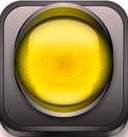 x100
[Speaker Notes: Общее количество обучающихся 10 классов на 01.09.2020 – 13 844 чел.
Количество обучающихся, принявших участие в ДР-10 (имеют результат хотя бы по одному предмету) – 13 600 чел. (98,2%).
В 2020 году проведение ДР-10 проводилось по двум обязательным предметам (русский язык и математика) и не менее 2 предметам по выбору. Предметы по выбору определялись обучающимися исходя из профильных предметов.]
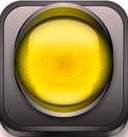 Качество основного общего образования
 («минус»)
Наличие участников ОГЭ, получивших неудовлетворительные результаты и пересдавшие экзамен на отметку «5»
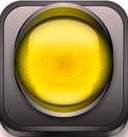 ГБОУ СОШ № 4 г.о.Чапаевск – 1 участник
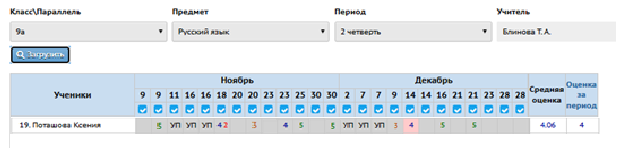 Количество баллов за критерий определяется следующим:Количество участников *5
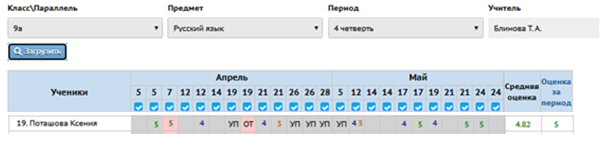 [Speaker Notes: Обучающаяся имеет по русскому языку оценку за год  «хорошо». Диагностические работы, проводимые в течение 2021-2022 года, выполнялись ученицей на «4». Обучающаяся часто пропускала занятия по причине болезни, поэтому в течение года она получала нестабильные результаты по школьным предметам. Так, по русскому языку девочка после выхода с больничного  часто получала низкие результаты за проверочные письменные работы.  Но со временем ситуация менялась в лучшую сторону, т.к. ученица отличалась трудолюбием, хорошей учебной мотивацией. Низкий уровень стрессоустойчивости, повышенный эмоциональным фон, тревожность, вызванная ситуацией экзамена по русскому языку, привела к нарушению способности к анализу, низкой степени концентрации внимания, что сказалось на полученном неудовлетворительном результате. После проведенной с Ксенией работы в резервный срок сдачи девочка продемонстрировала высокий результат, который соответствует ее уровню знаний по русскому языку. 
Анализируя успеваемость выпускницы по русскому языку за  учебный год, наблюдается ситуация, выраженная в нестабильности результатов.]
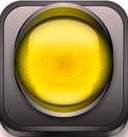 Качество основного общего образования
 («минус»)
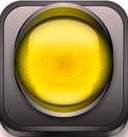 Наличие участников ОГЭ, получивших отметку «5»  по всем сданным предметам и имеющим годовые отметки «3»
ГБОУ СОШ пос.Ильмень – 1 участник
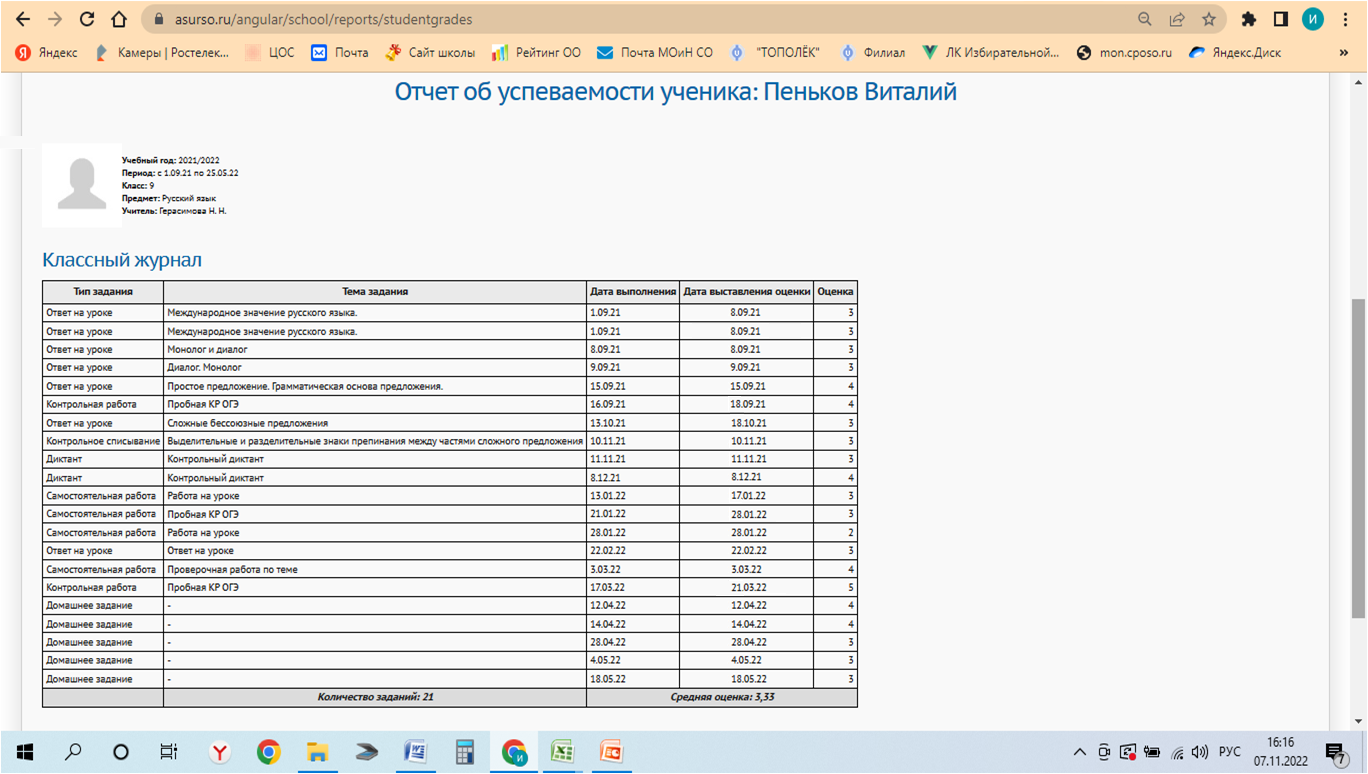 Количество баллов за критерий определяется следующим:Количество участников *5
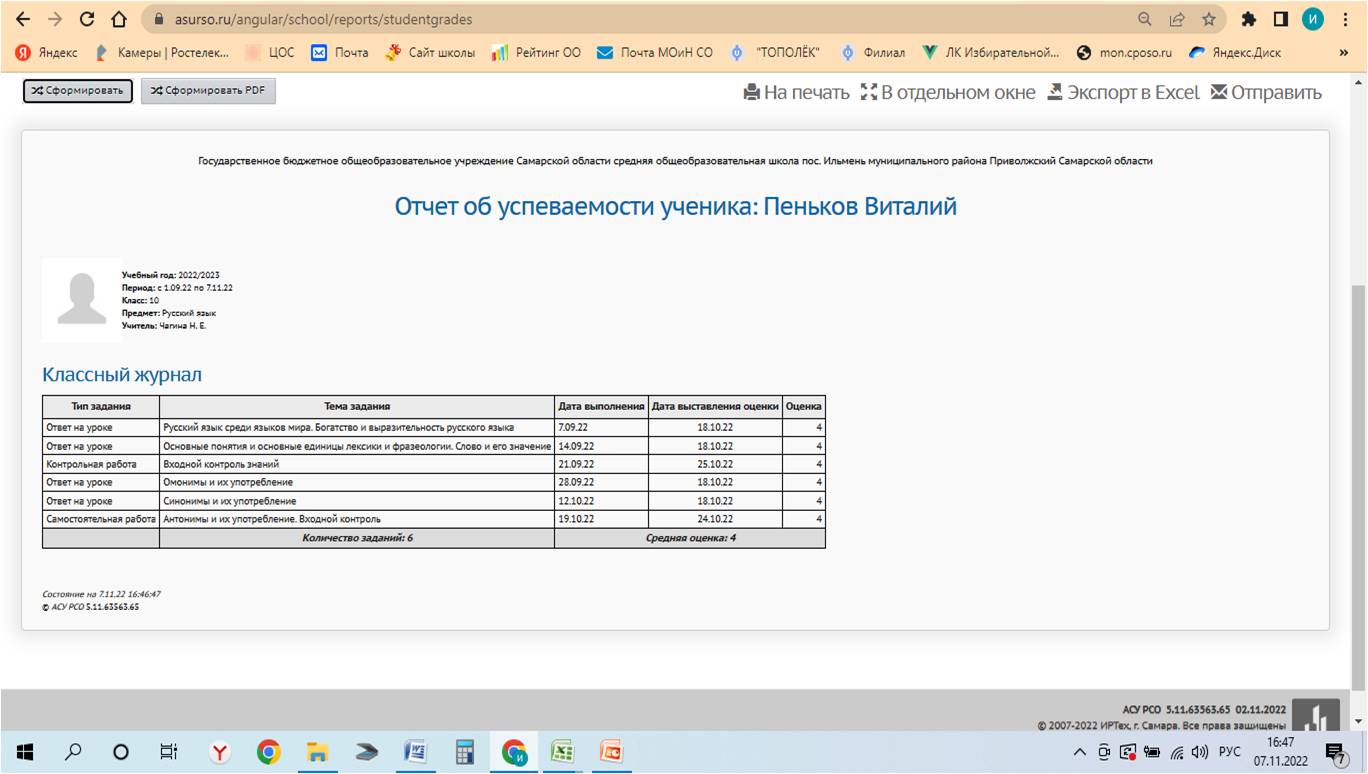 [Speaker Notes: Текущие отметки по русскому языку за 2021-2022 учебный год варьируются от 2 до 4 баллов.  Отметки за пробные работы в форме ОГЭ, которые проводились в течение учебного года – 4, 3, 5 (это единственная «5» за весь учебный год). Имея интеллектуальные и познавательные способности на достаточно высоком уровне, у ребенка отсутствовала мотивация к успешному обучению (он не стремился к получению высокой отметки на уроках) в связи со сложными семейными обстоятельствами. 
Посещал учебные занятия регулярно, пропусков без уважительной причины не имел.
Можно сделать вывод, что успеваемость у обучающегося была нестабильной. 
Средняя отметка по пятибалльной шкале 3,33. 
Высокий результат ОГЭ послужил для ученика мотивацией в дальнейшем обучении в 10 классе. Ученик имеет стабильные результаты по итогам первой половины 1 полугодия.]
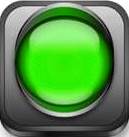 Объективность проведения ГИА – 9
 (максимальное количество баллов по критерию – 50 баллов)
ППЭ без ОН:
x100
Количество баллов за критерий определяется в соответствии со следующими значениями показателя:
Более 90%  - 10 баллов, 89% и менее  - 0 баллов.
10 из 10 баллов – все ТУ
x100
Количество баллов за критерий определяется в соответствии со следующими значениями показателя: 96–100% – 40 баллов, 90–95% – 10 баллов, до 80% – 0 баллов.
40 из 40 баллов – 12 ТУ
В 2023 году: 100% – 40 баллов
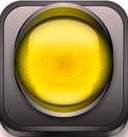 Нарушение Порядка проведения ГИА - 9
 («минус»)
Темы обращений:
Отказ от обработки персональных данных;
Информирование о результатах;
Технологический сбой на ОГЭ по АНГ.
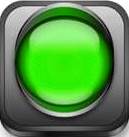 Итоги проведения ГИА – 9 (максимальное количество баллов по критерию – 65 баллов)
Акценты в анализе:
Анализ результатовпо 11 предметам ОГЭ и 2 ГВЭ –5 баллов, 
из них: 

2 балла: анализ с описанием значимых изменений в результатах ОГЭ/ГВЭ 2022 относительно результатов 2021, 2019 гг. ;

3 балла: наличие адресных рекомендаций по итогам подготовки выпускников.
Соответствие результатов промежуточной аттестации по предмету результатам внешнего оценивания (ВПР, ГИА) не менее, чем у 75% обучающихся;

Объективность внутреннего оценивания в соответствии с локальными актами, регламентирующими текущий контроль и промежуточную аттестацию обучающихся;

Практическая направленность  профориентационной подготовки обучающихся с акцентами на приоритетные направления развития экономики региона.
Эффективность обеспечения проведения ГИА - 2022
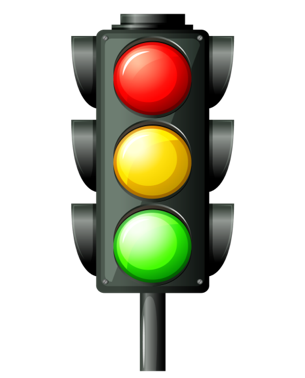 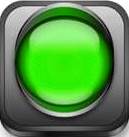 > 750 баллов из 950 возможных
Организовать работу по использованию учителями 
при подготовке к экзаменам демоверсий КИМ-2023, спецификаций КИМ, вебинаров по актуальным вопросам содержания и основным направлениям развития КИМ
Обеспечить техническую и технологическую готовность ППЭ к проведению ГИА, в том числе ЕГЭ с использованием новых технологий в 2023 году
Обеспечить качественный отбор и подготовку сотрудников ППЭ в целях соблюдения процедуры экзамена и создания доброжелательной атмосферы участников ЕГЭ / ОГЭ
Использовать проекты Самарской области «Разберем со специалистом», «Абитуриент – 2023» в 10-11 классах
Организовать многократное информирование обучающихся и родителей об ответственности за использование на экзамене запрещенных устройств
Организовать качественную работу общественных наблюдателей (аккредитация, обучение, контроль прихода на ЕГЭ / ОГЭ) в 100% ППЭ
Обеспечить ВШК за объективным оцениванием, в том числе выпускников, претендующих на получение аттестата особого образца
Обеспечить личную безопасность участников ЕГЭ / ОГЭ и лиц, привлекаемых к его проведению (от угроз криминального, в том числе террористического, характера )
Усилить меры информационной безопасности, обеспечивающие предотвращение использования участниками ЕГЭ на экзамене запрещенных средств (микронаушников, камер и др.)
Обеспечить психологическое сопровождение и подготовку выпускников и родителей к ГИА
Сохранить место Самарской области во всероссийском рейтинге